11 Skriva ut underlag till patient
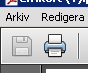 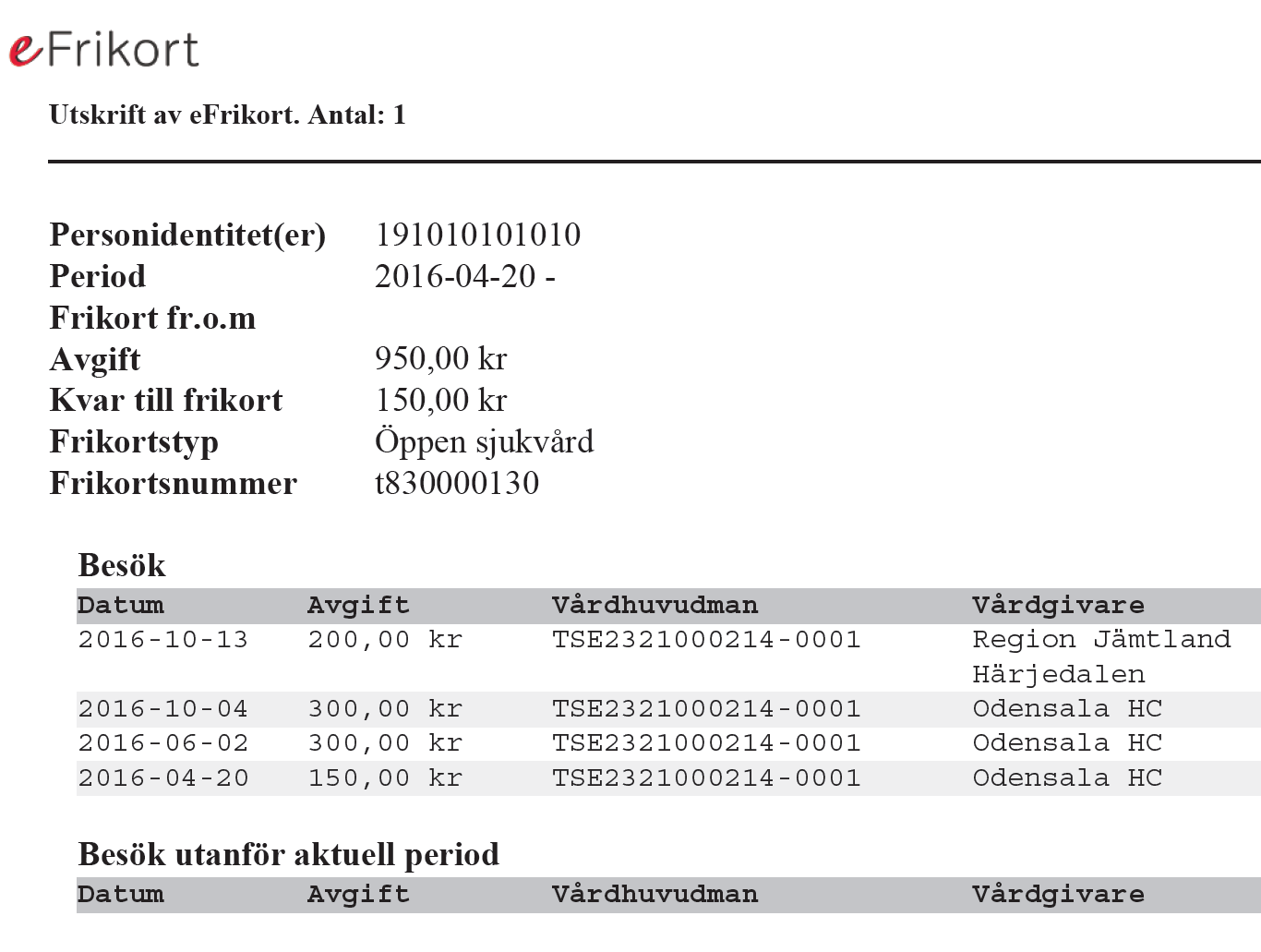 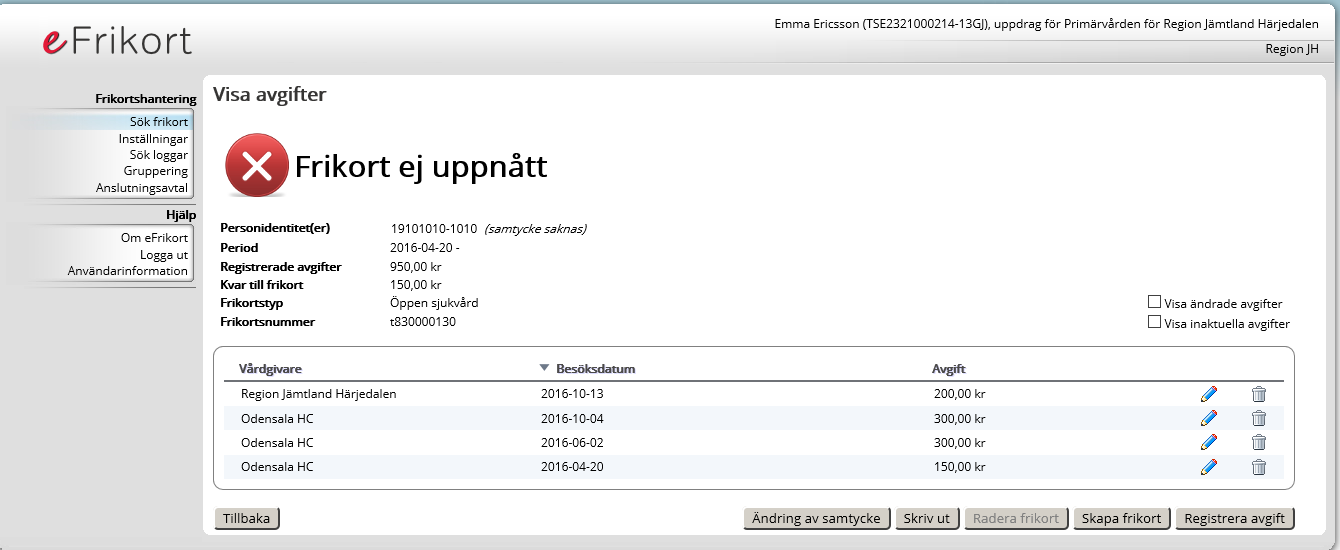 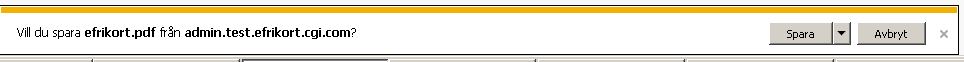 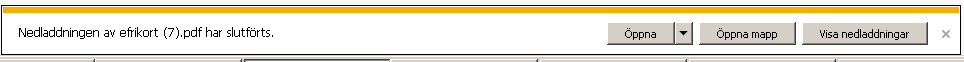